مدرسه ی اولین گریس
معمار:زاها حدید
محل بنا:بریکستن لندن
زاها حدید
متولد اکتبر 1950 در بغداد 
در مدرسه ی معماری  لندن درس خوانده ودر حال حاضر شهروند انگلستان می باشد.
طبقه ی همکف
طبقه ی اول
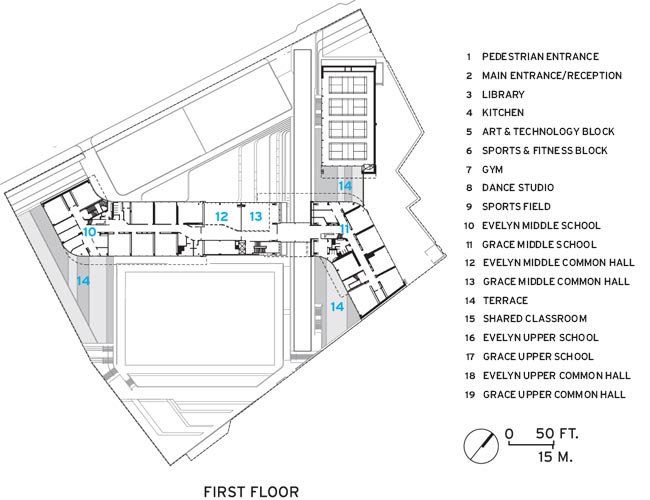 طبقه ی دوم
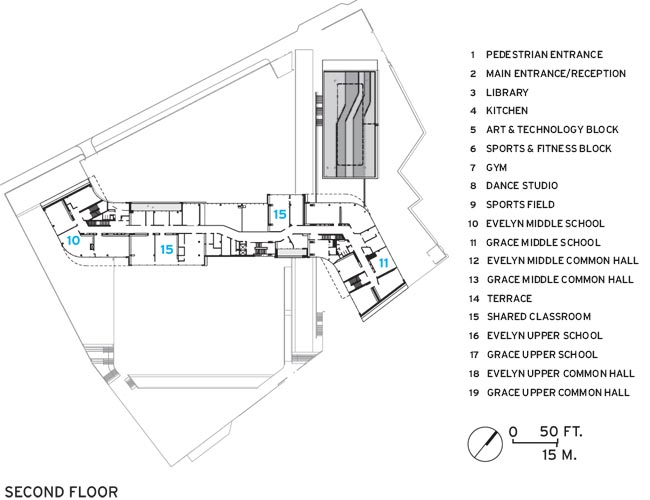 طبقه ی سوم
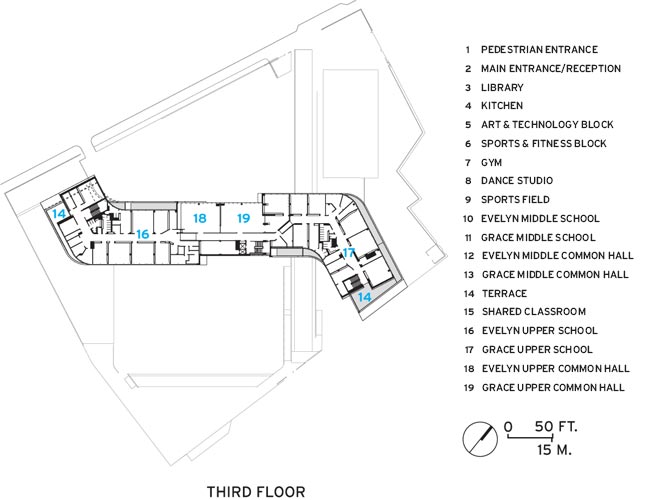 برش
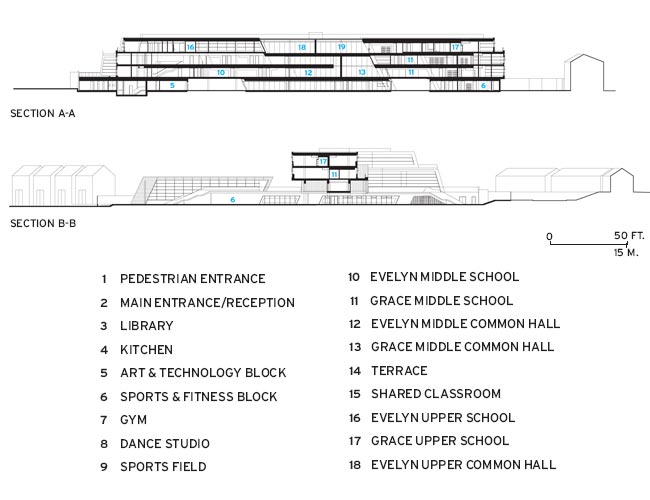 سایت
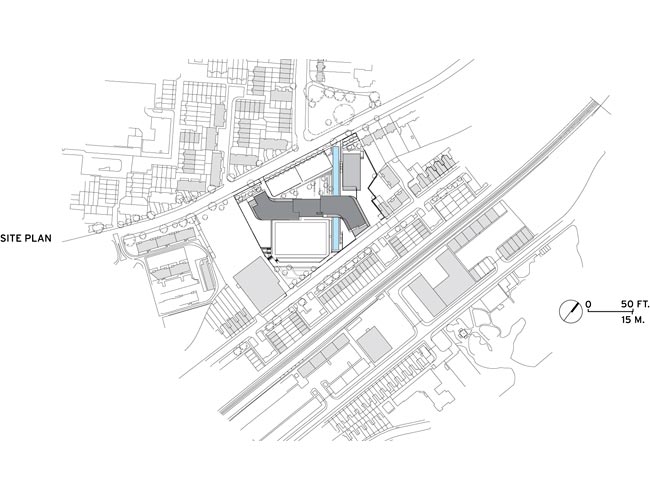 در حال ساخت
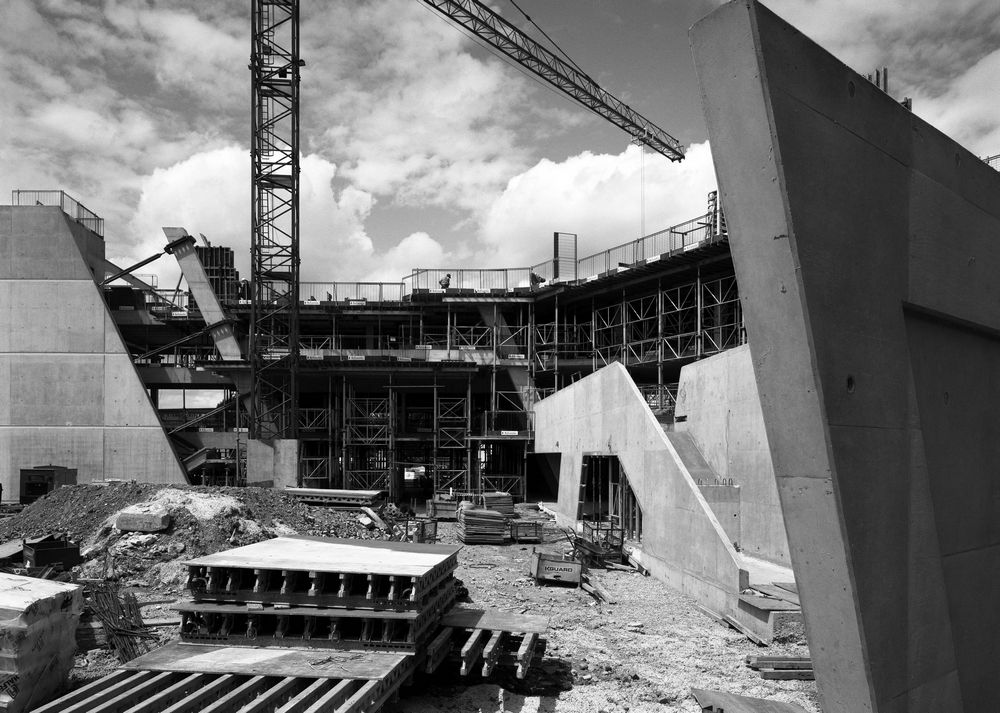 ورودی
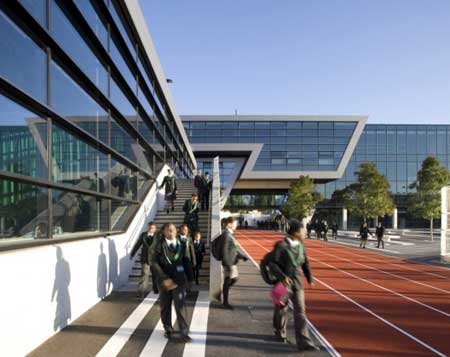 مسیر دو میدانی
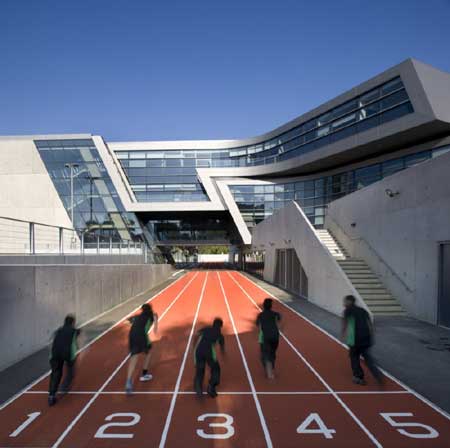 مسیر دو میدانی
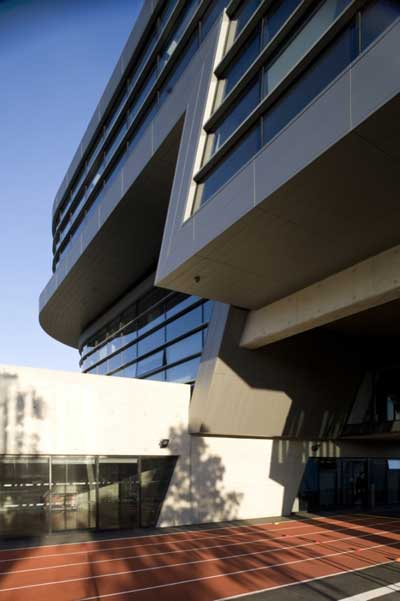 سالن ورزشی مشترک
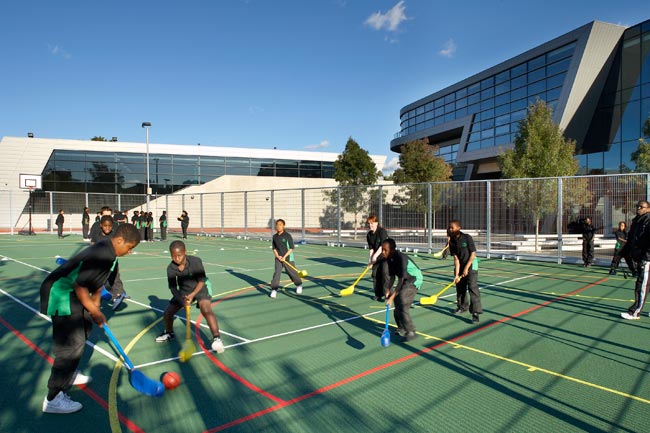 سالن ورزشی مشترک
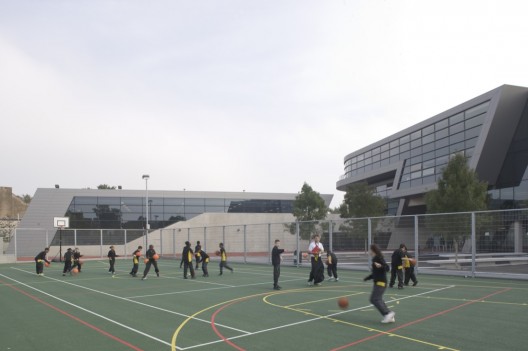 سالن دنس
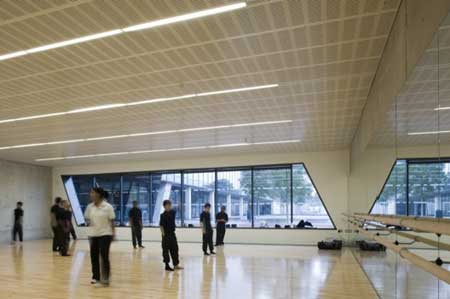 آمفی تئاتر
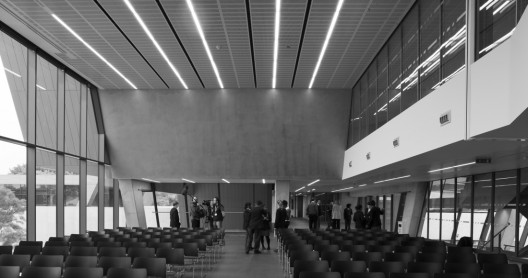 سلف غذاخوری
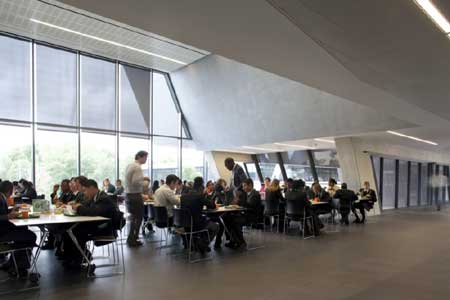 کلاس های آموزشی
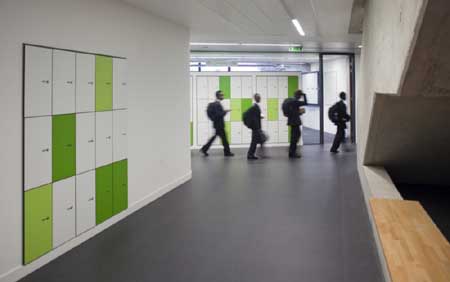 کلاس های آموزشی
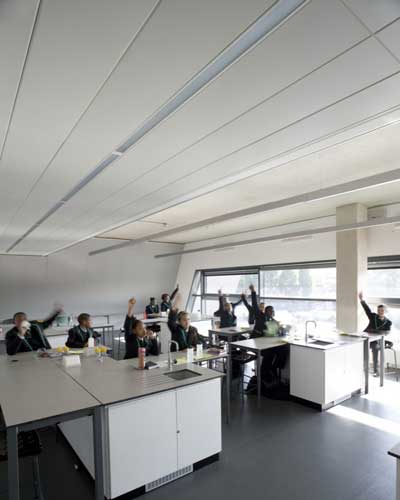 راهروها
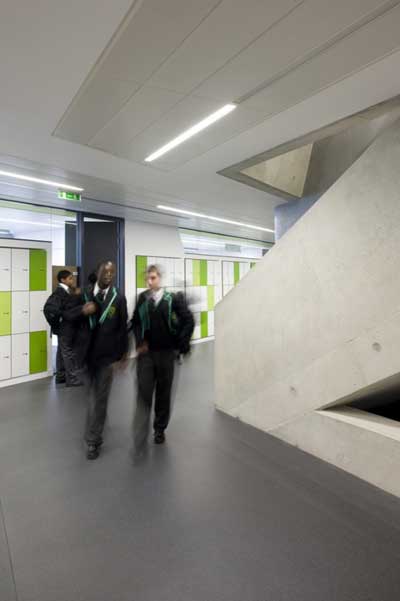 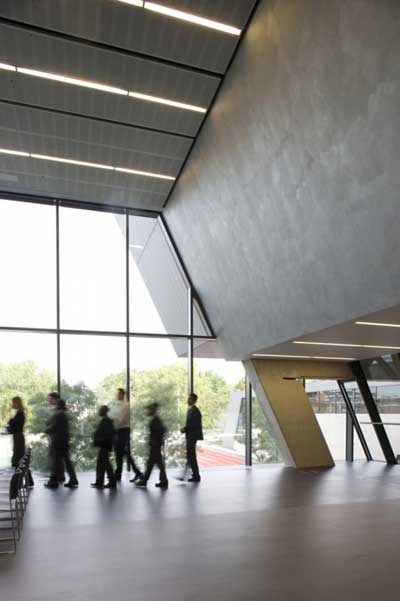 راه پله
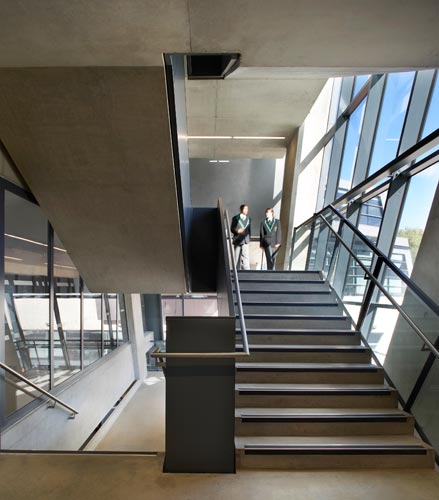 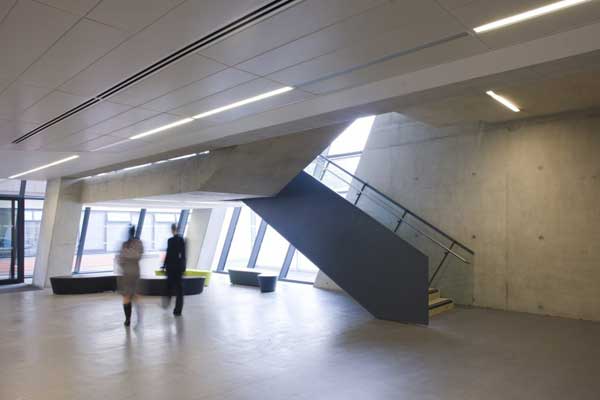 پرسپکتیو خارجی
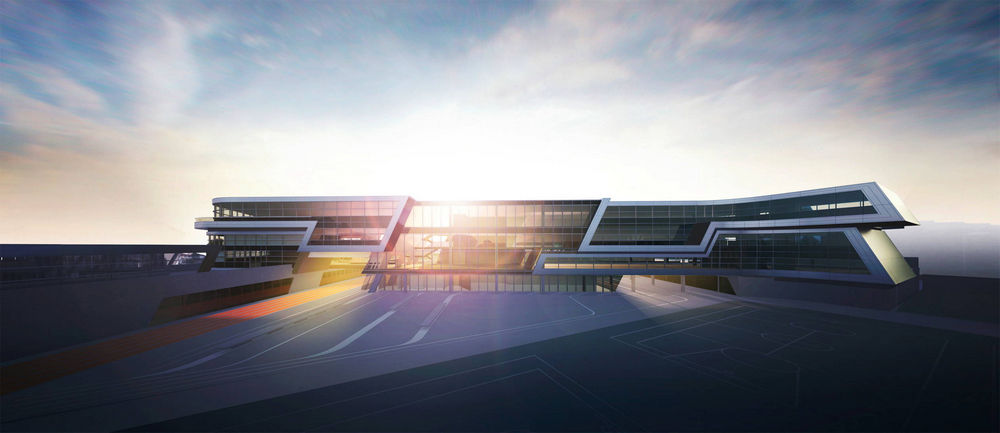 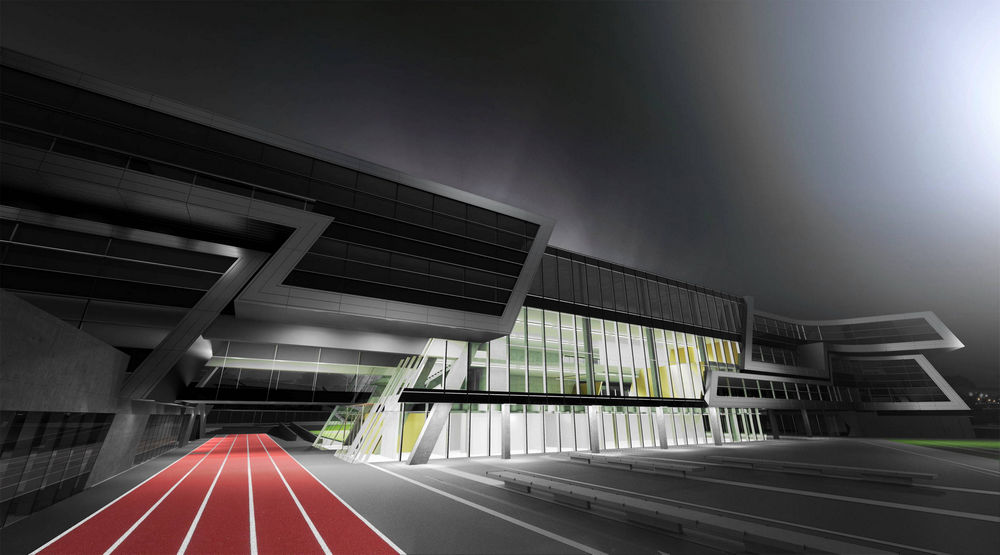 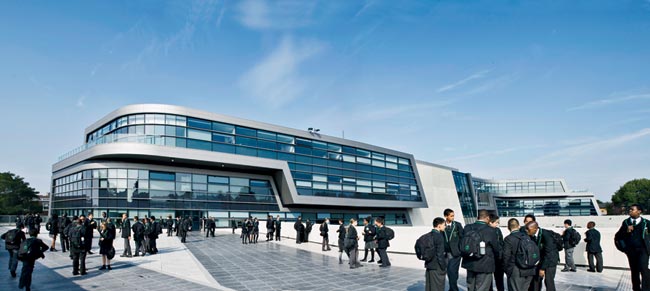 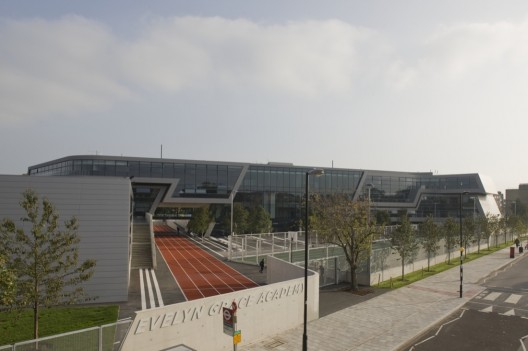 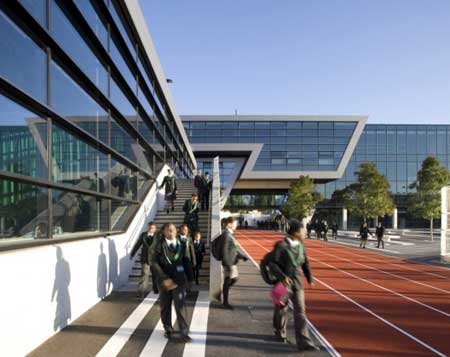 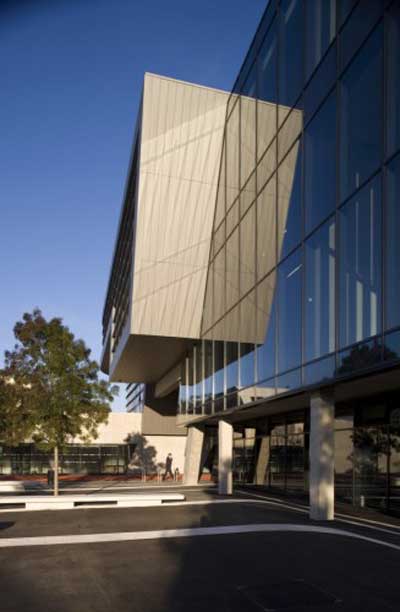 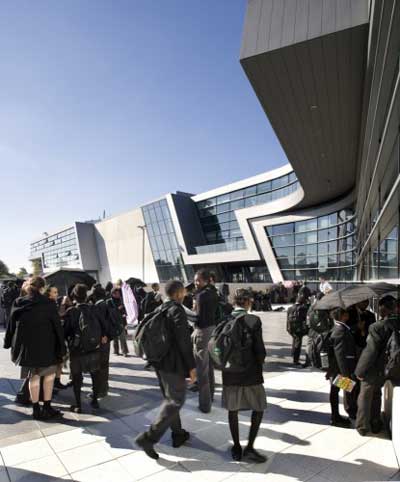 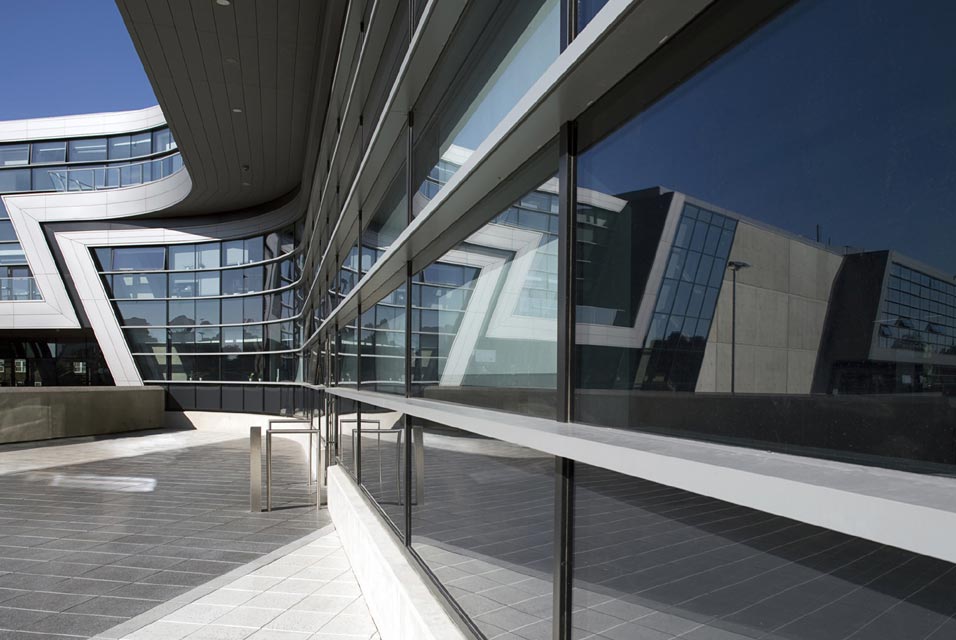 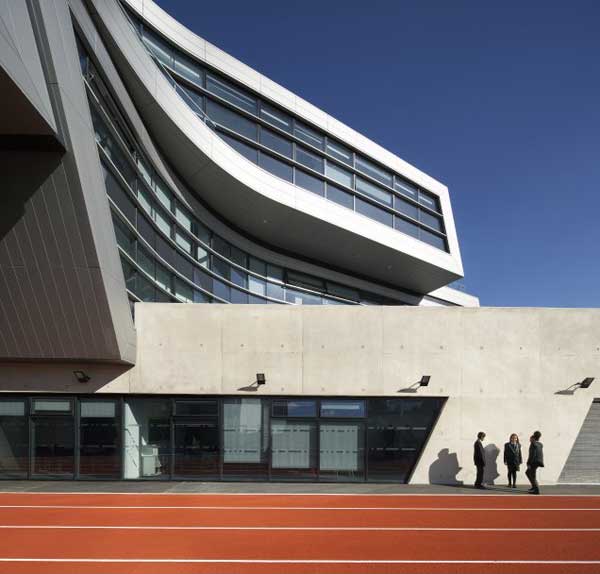 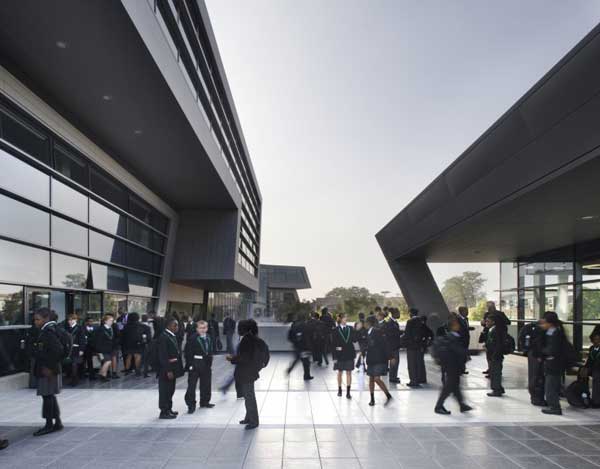 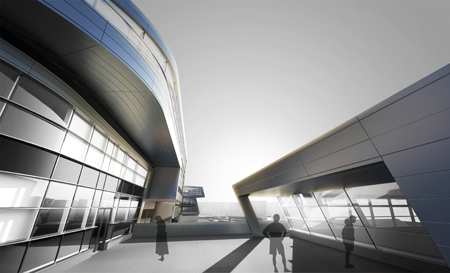 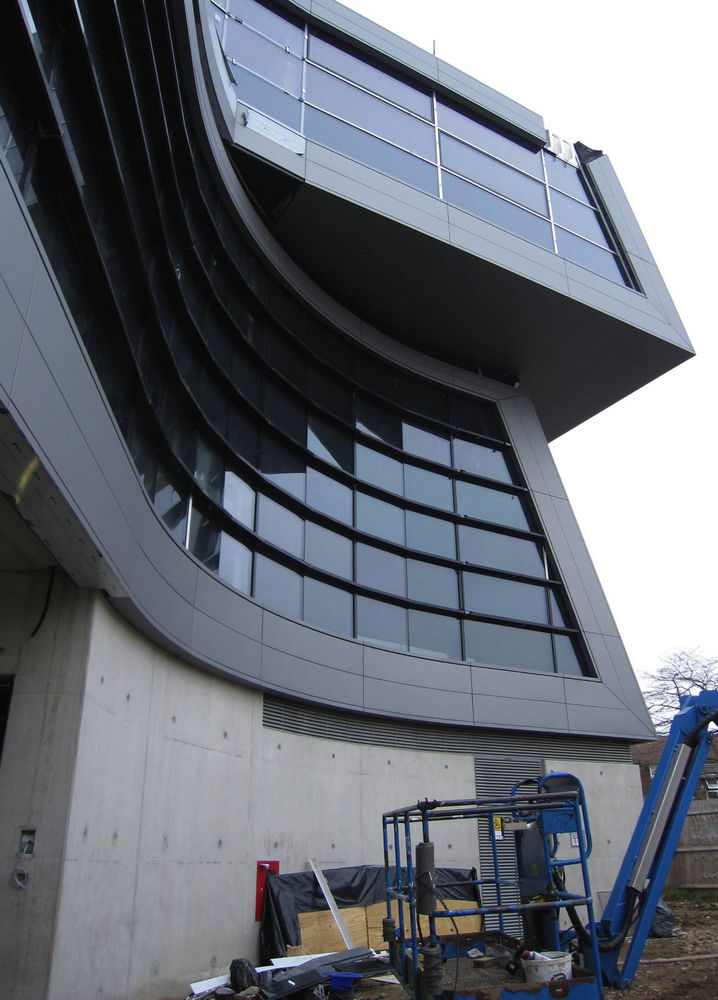 تراس
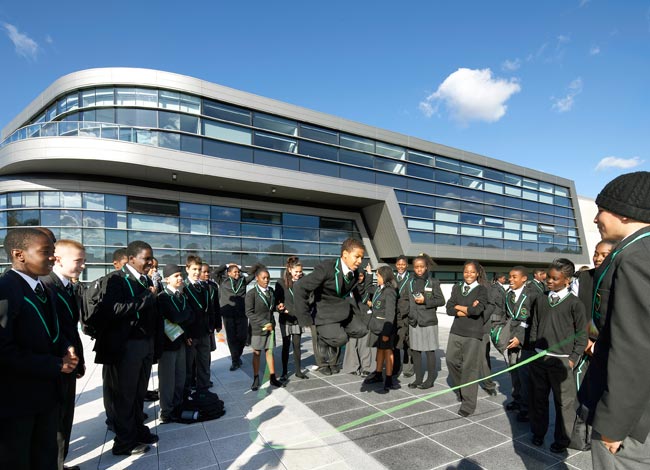 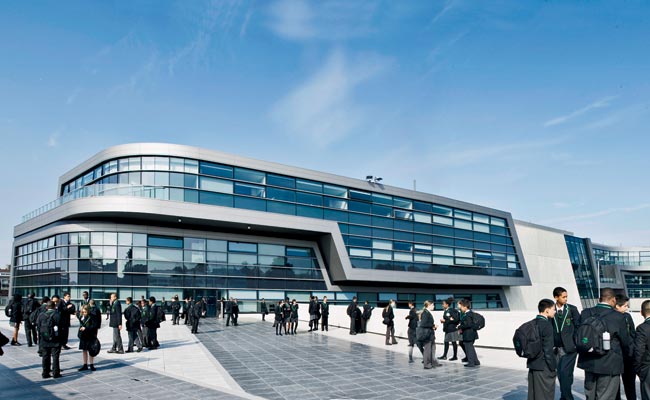 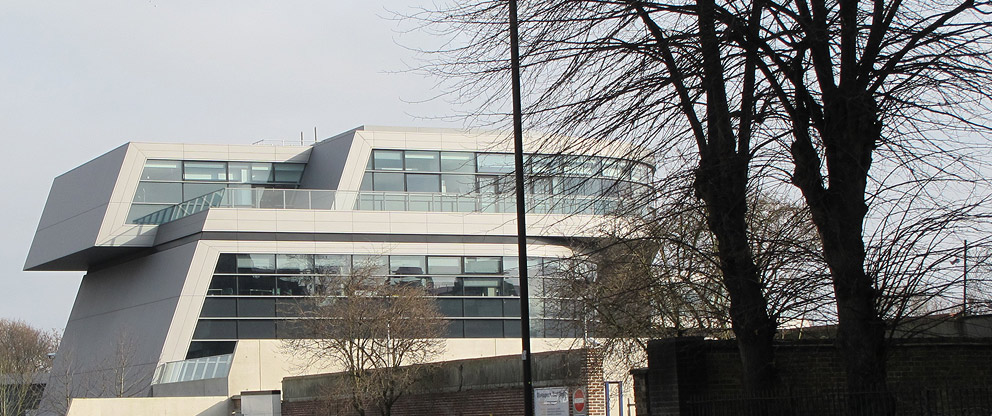